Uncovering  Inductive  Biases ​ 
in Material Text Representation for Improved Language Modeling
N. Alampara1, R. Aliakbari1, S. Miret3, K. M. Jablonka1, 2
1 Friedrich Schiller University Jena, Laboratory of Organic and Macromolecular Chemistry, Jena, Thuringia, Germany2 Helmholtz Institute for Polymers in Energy Applications Jena, Jena, Thuringia, Germany3 Intel Labs, Hillsboro, Oregon, United States of America
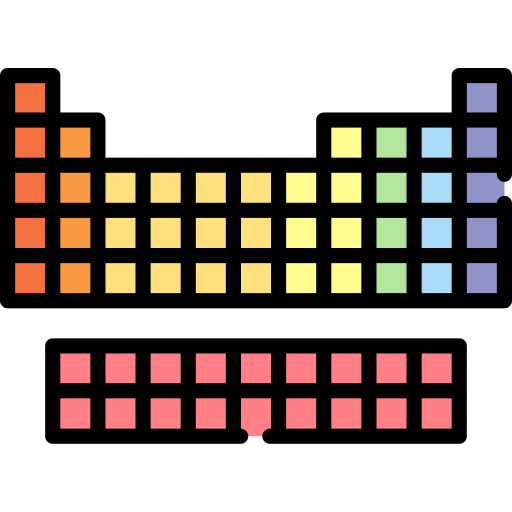 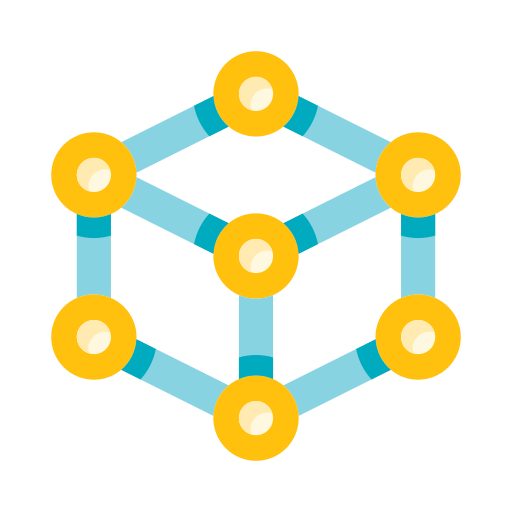 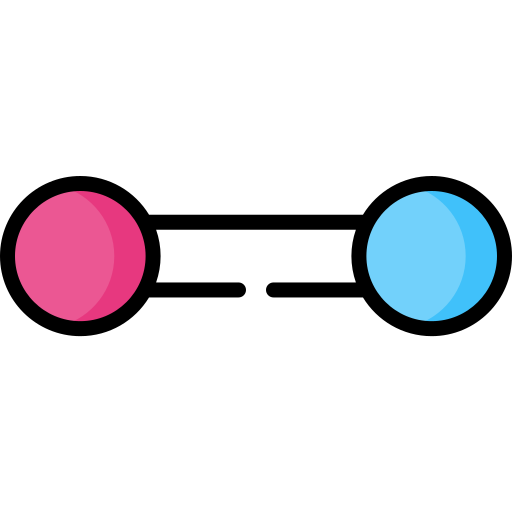 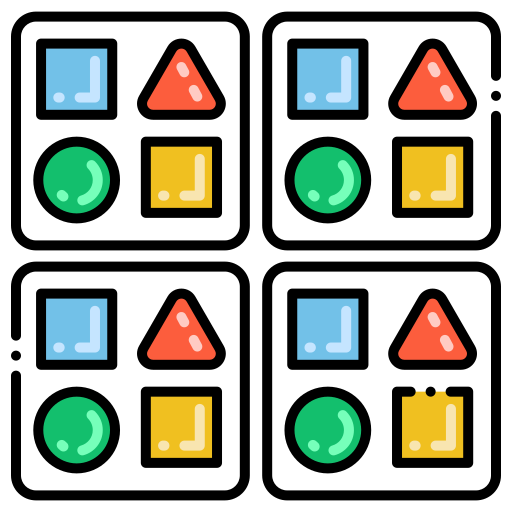 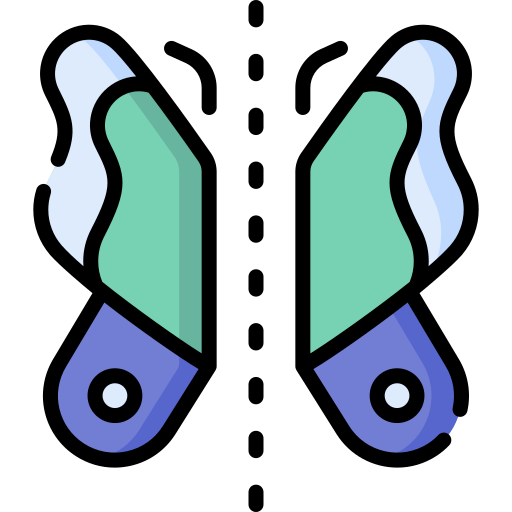 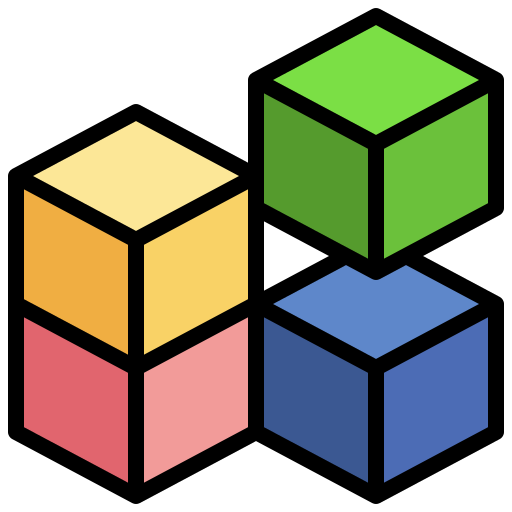 composition      geometry           bonding         periodicity       symmetry     coarse graining
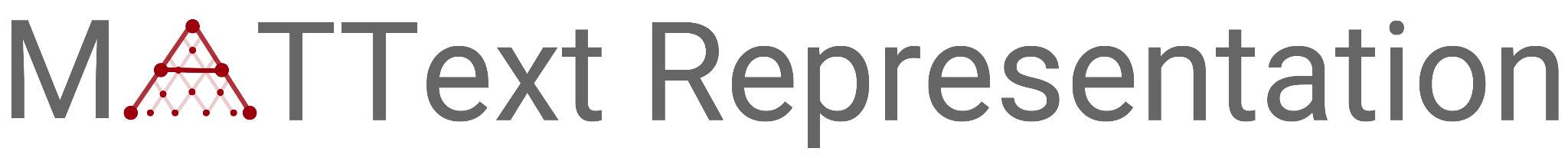 Composition
Atom Sequences
Atom Sequences++
SLICES
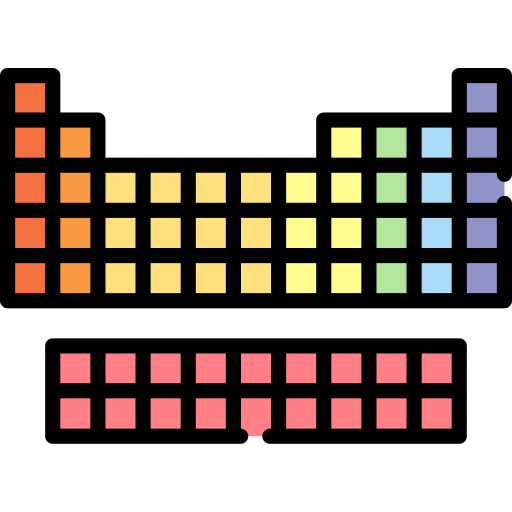 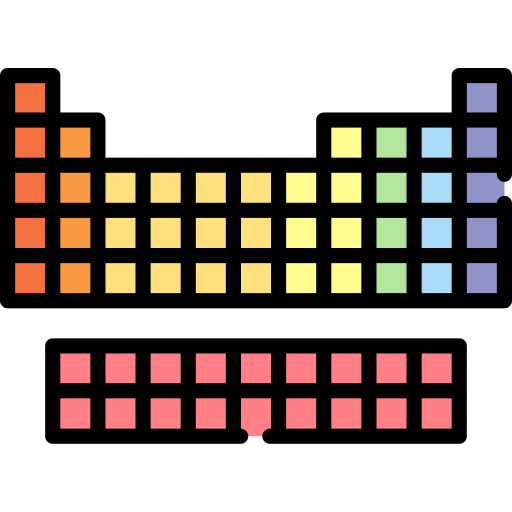 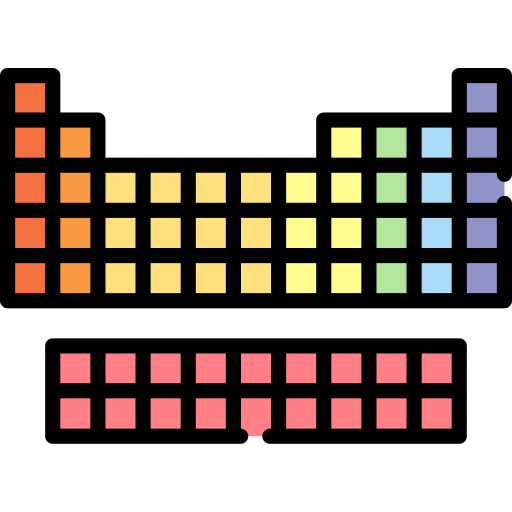 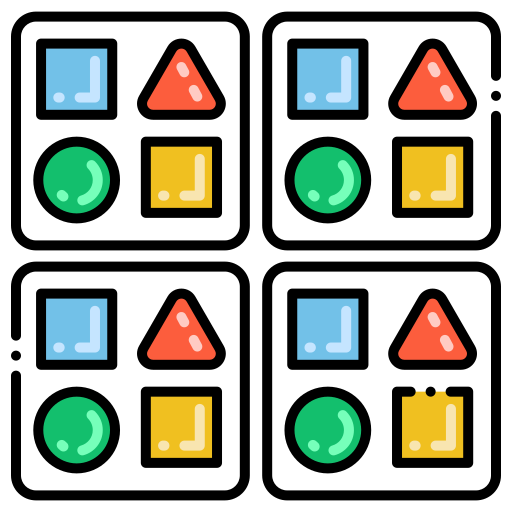 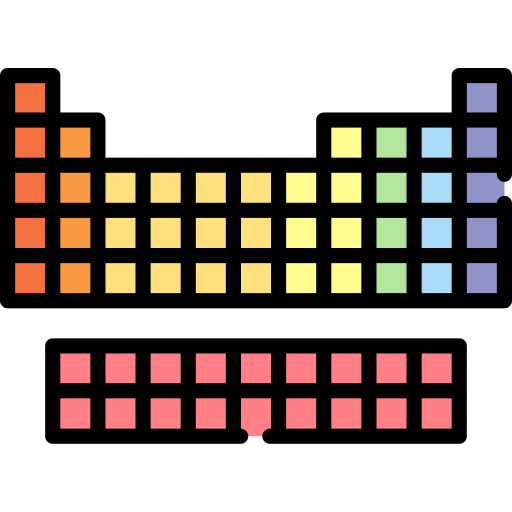 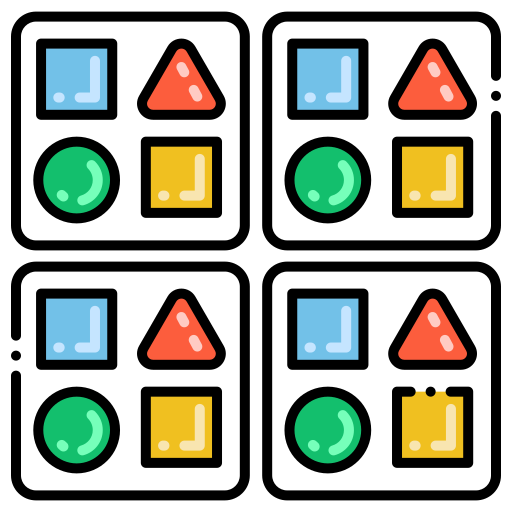 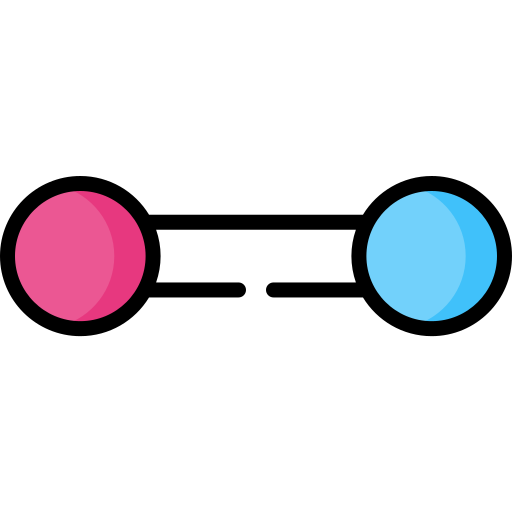 Sr Ti O O O
SrTiO3
Mg Ta Pt 0 2 - - o 0 2 - o - 0 2 -o o 0 2 o - - 0 2 o - o 0 2o o - 0 1- - o01- o - 01o - - 12o oo
Mg Ta Pt 4.32 4.32 4.3260 60 60
Crystal-text-LLM
Z-matrix​
Local-Env
CIF P1
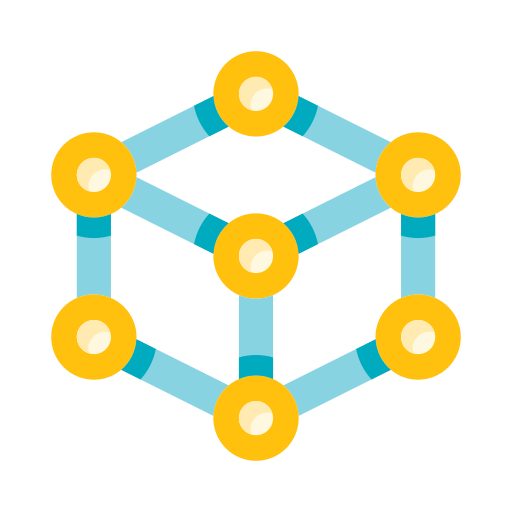 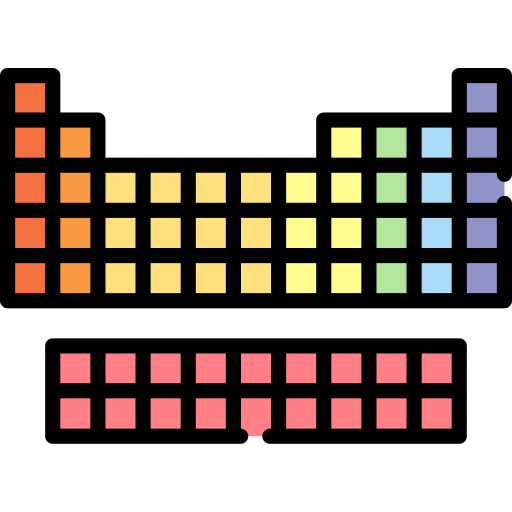 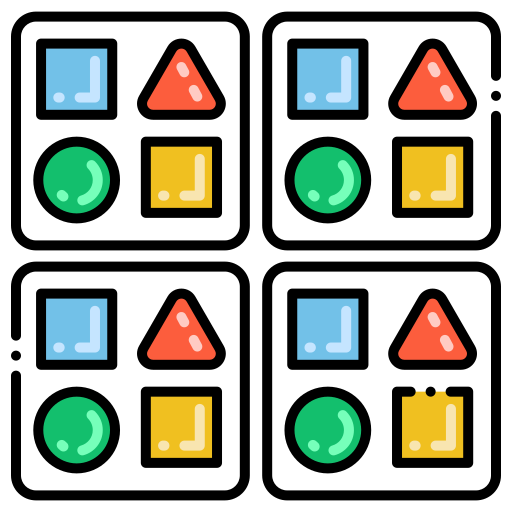 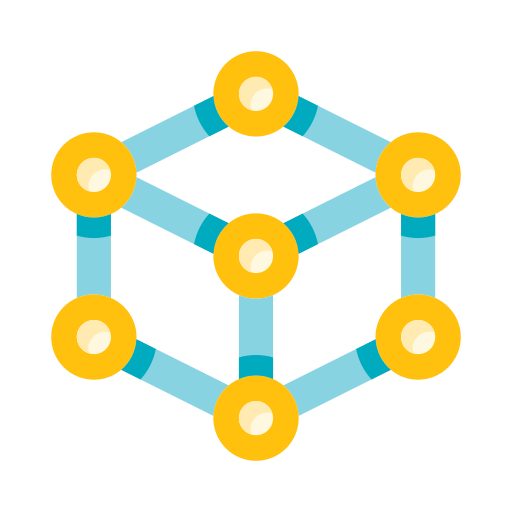 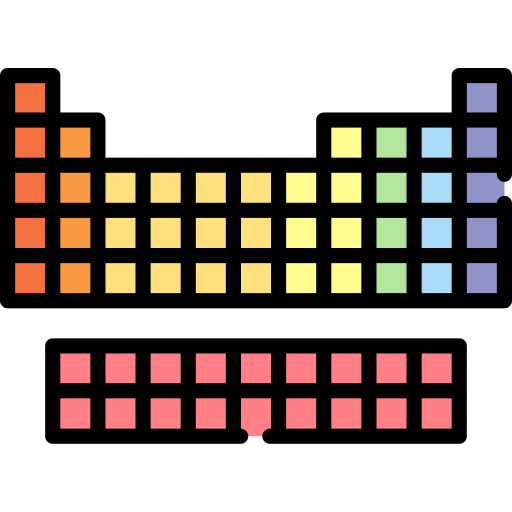 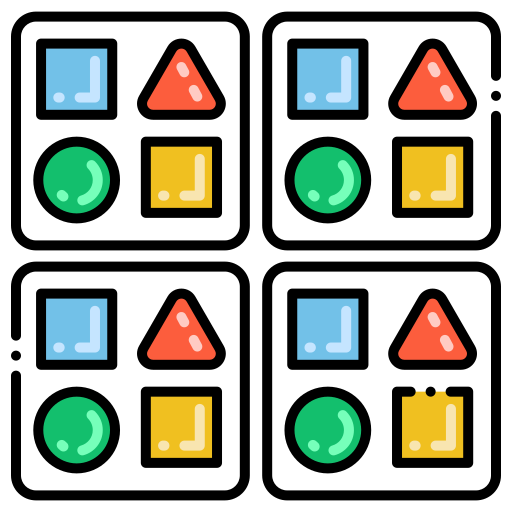 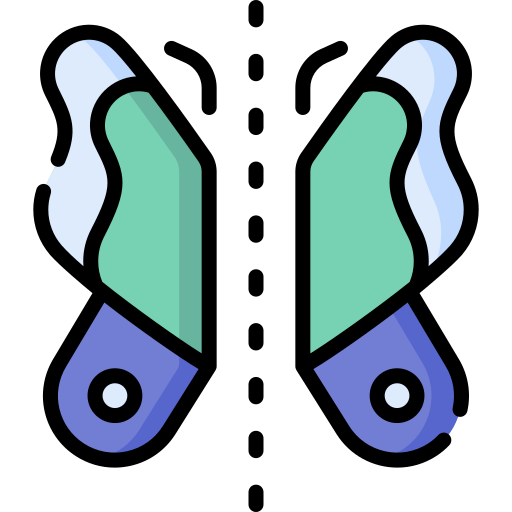 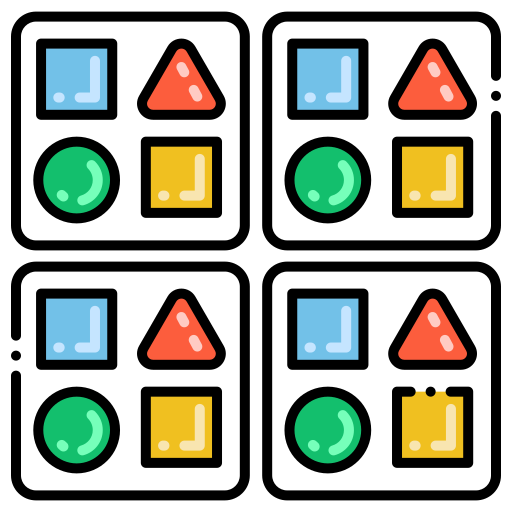 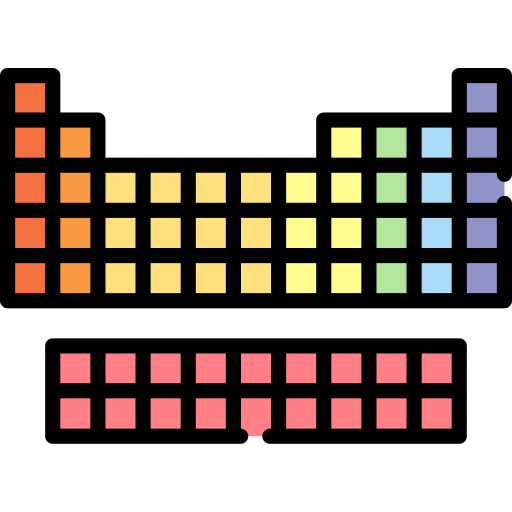 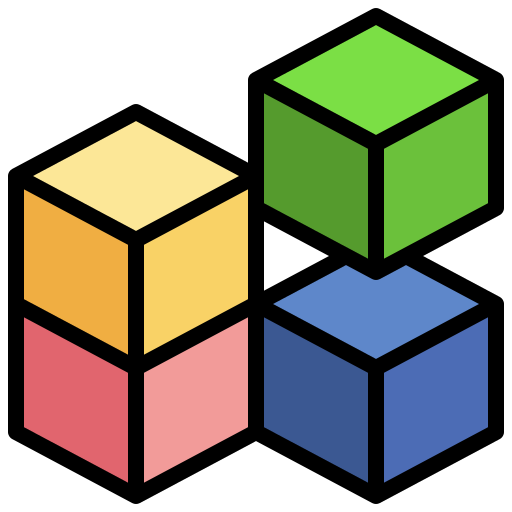 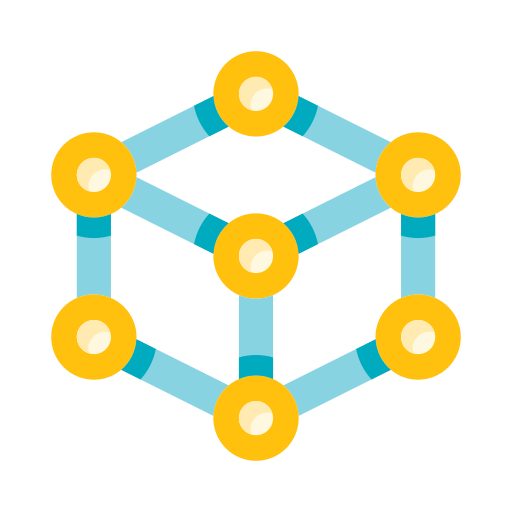 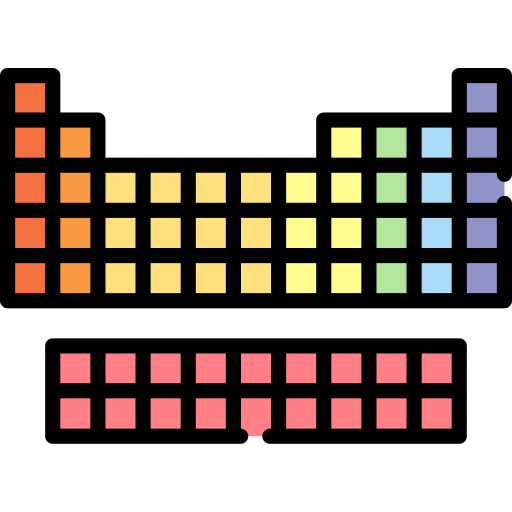 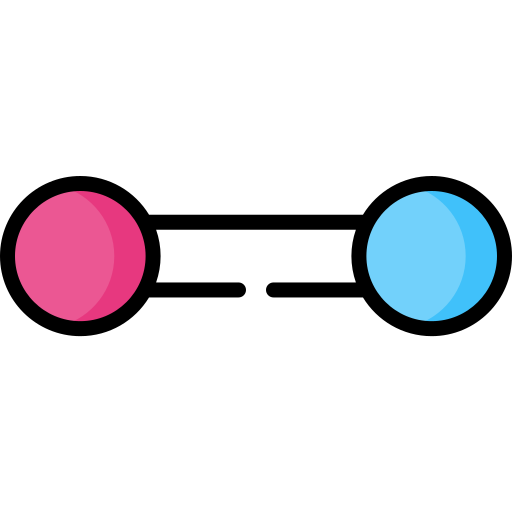 3.5 4.2 4.4​90 90 90​Ta 0.76 0.12 0.0​.......​
Mg​Ta 1 6.1​Pt 2 0.5 1 0
R3m​Ta (1a) [Ta]#[Pt]​Pt (1a) [Ta]#[Pt]​Mg (1a) [Ta][Mg][Ta].[Ta].[Pt].[Pt].[Pt] ​
data_MgTaPt​_cell_length_a 4.32​......​
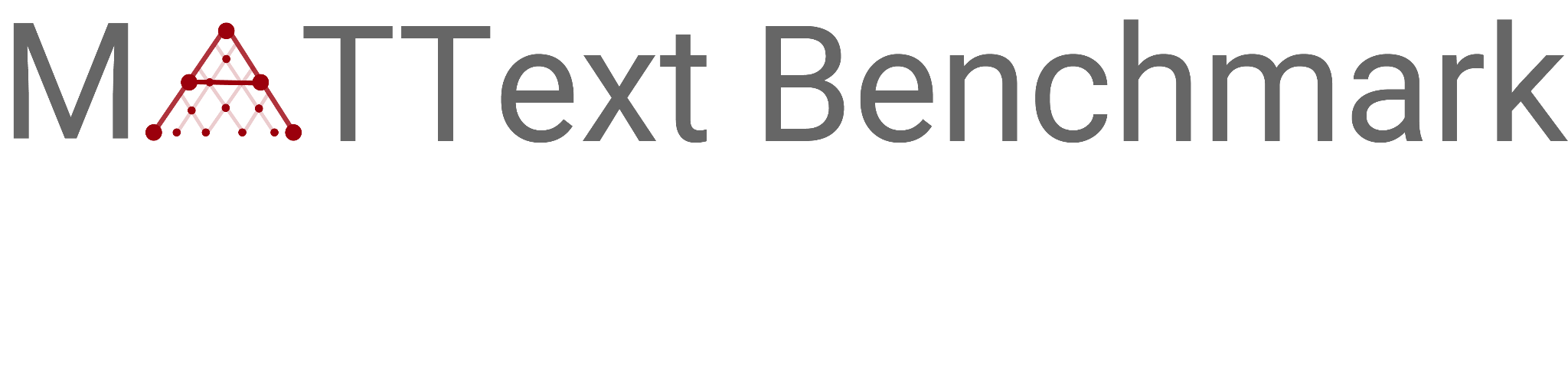 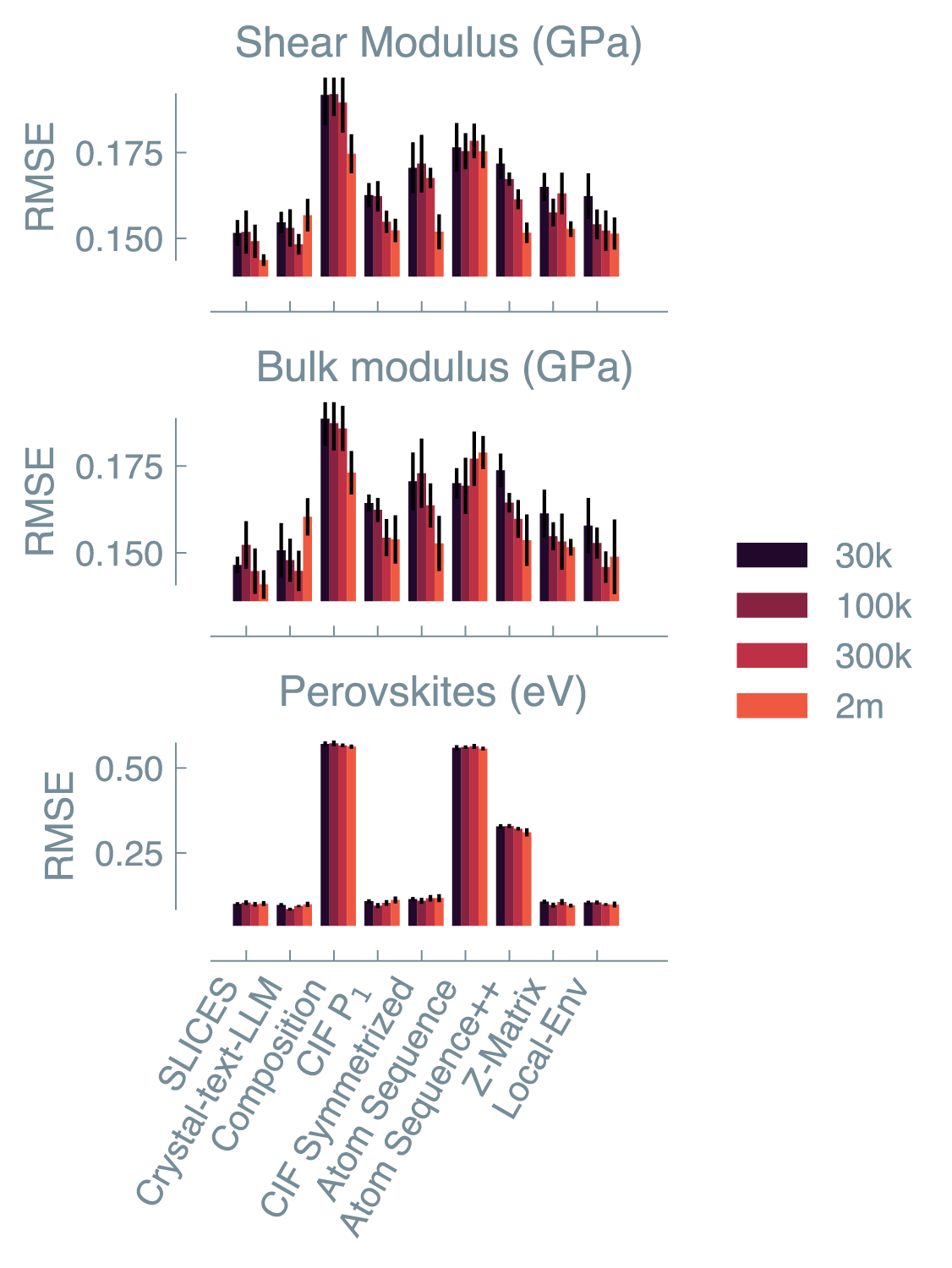 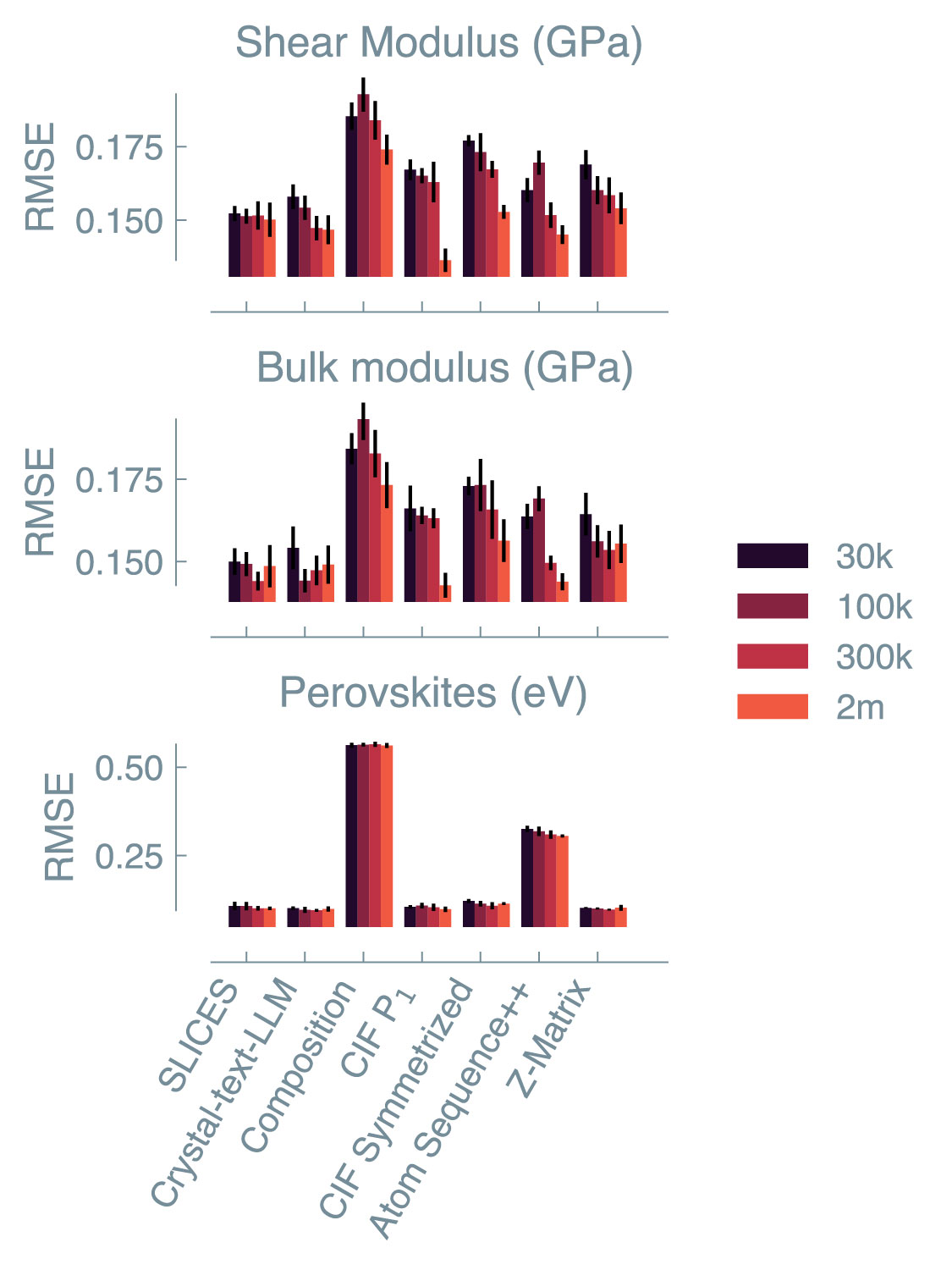 Pretrain data scaling
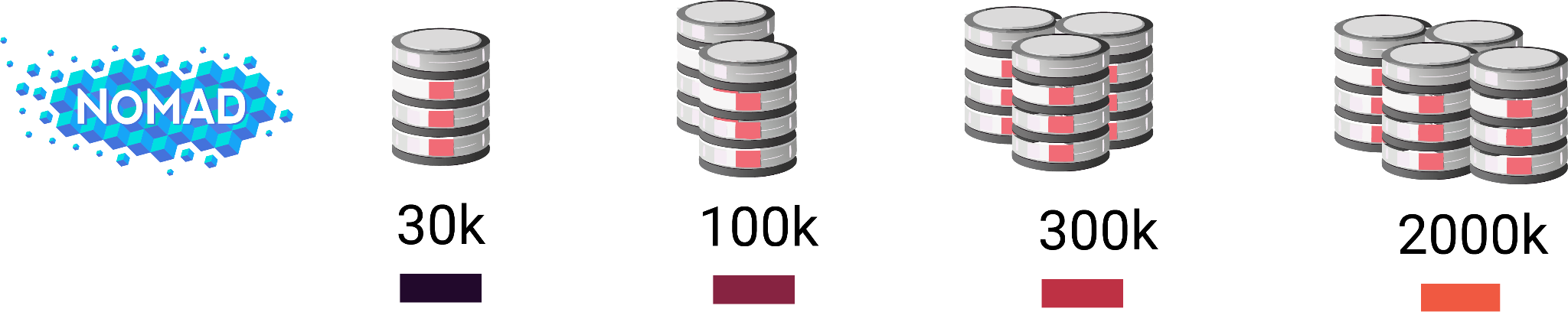 Property prediction
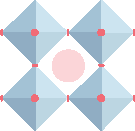 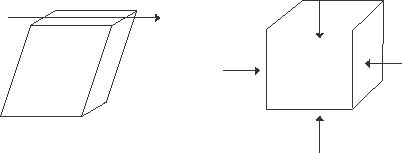 Shear modulus
Formation Energy
Bulk modulus
Language modeling
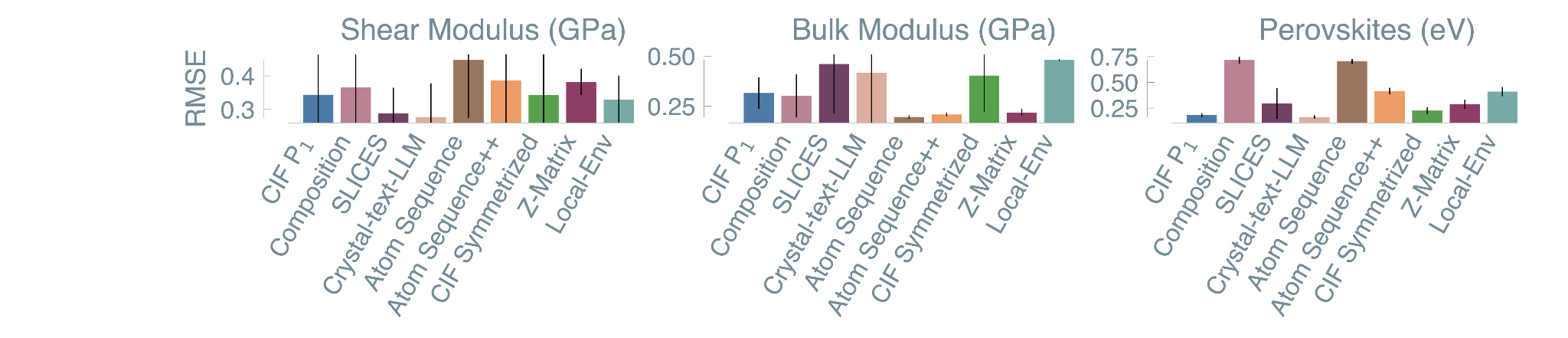 ### Question: What is the {property} of the {MatText Representation}?

### Response: {}
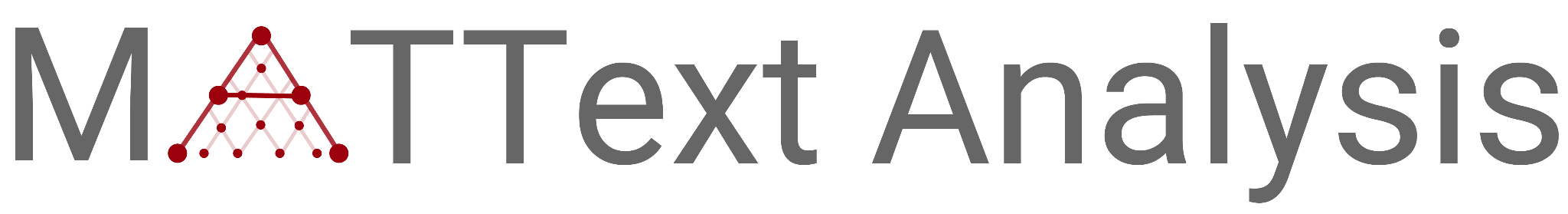 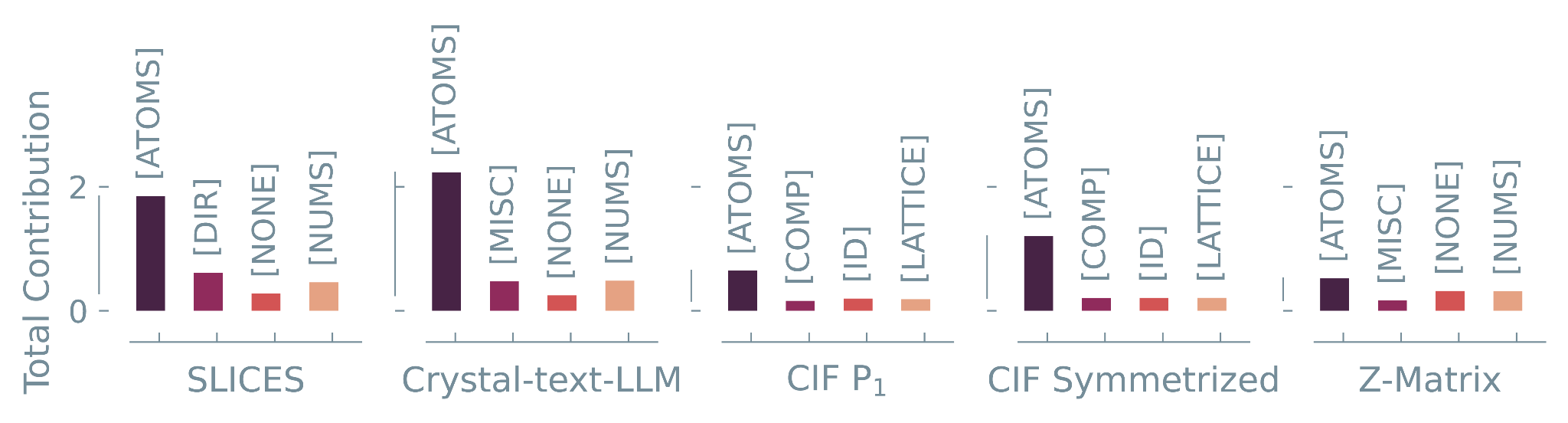 Attention Analysis
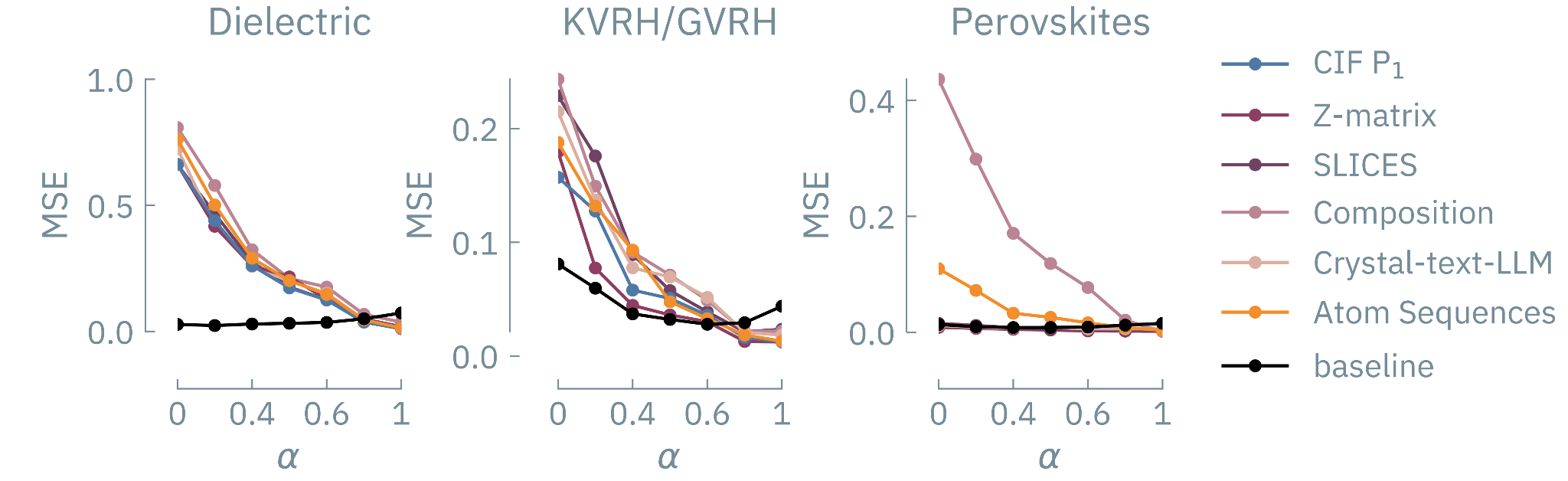 Hypothetical PotentialAnalysis
Conclusion
• Information about the 3D geometry of materials not effectively leveraged in both causal and masked language modeling of materials
				
• Larger pretrain datasets don't help without diverse local geometries.   Locality is a crucial inductive bias for material modeling.
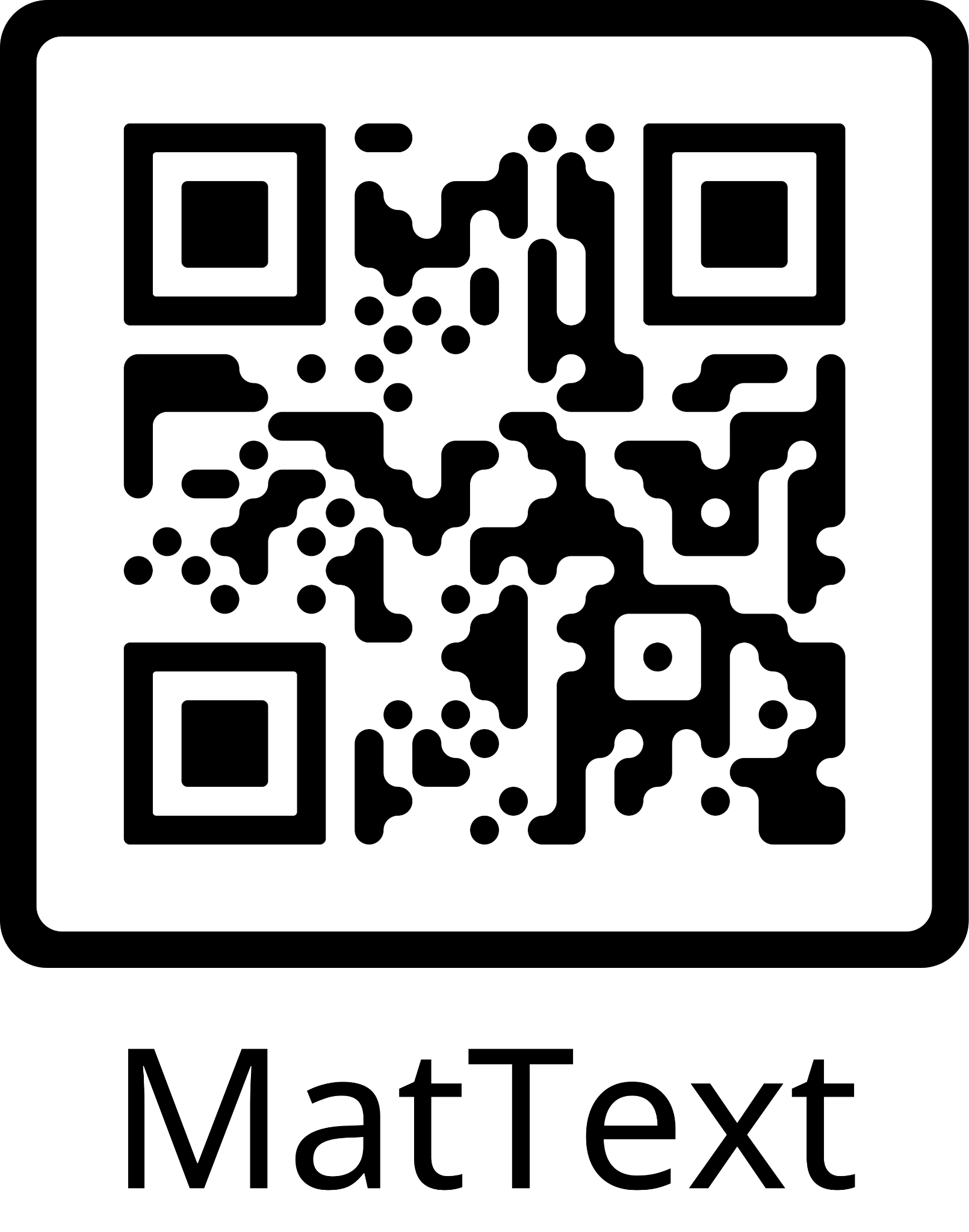 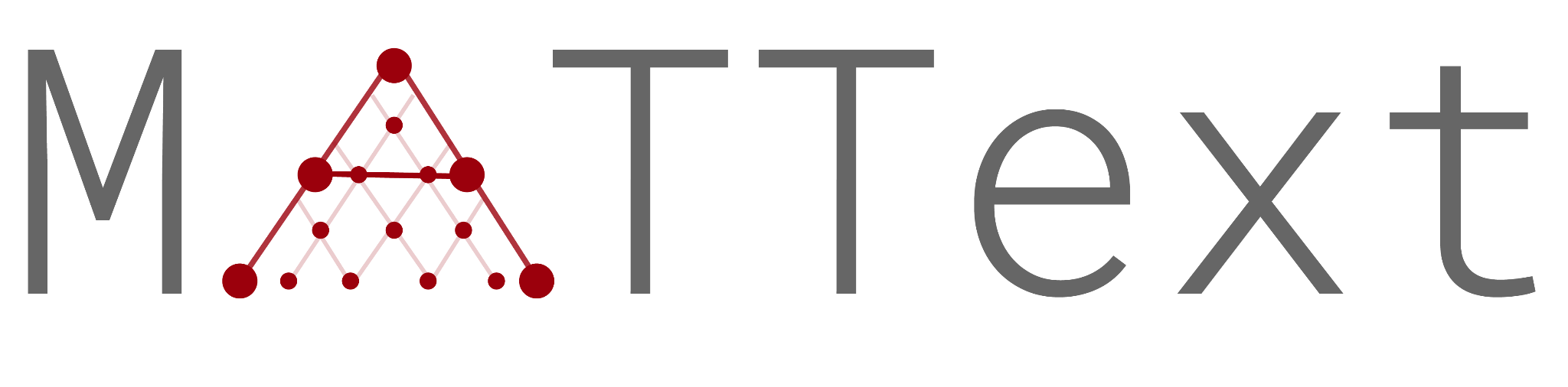 pvt.nawaf@gmail.com | mail@kjablonka.com
Acknowledgement
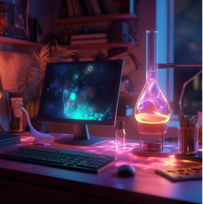 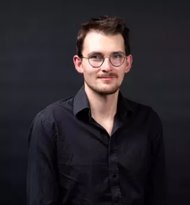 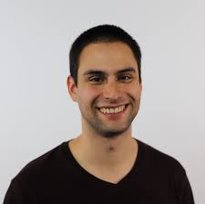 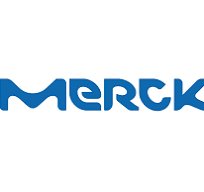 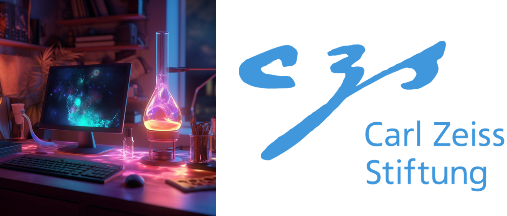 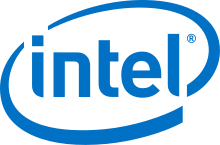